Математика
1 клас
Розділ VІІ 
Арифметичні дії в межах 100
Урок 120
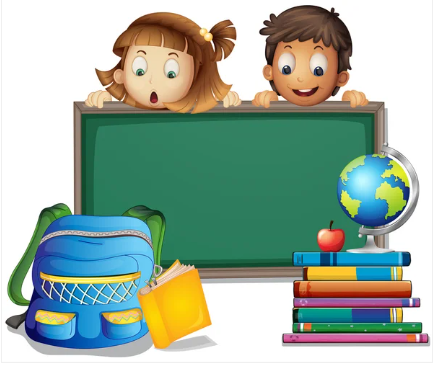 45 + 3
Додавання виду 45 + 3
Організація класу. Правила уроку «Дай мені 5»
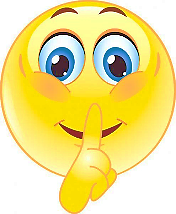 ротик мовчить
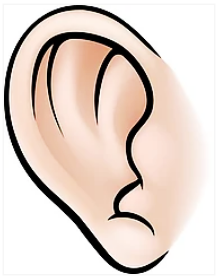 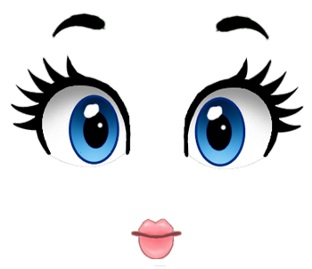 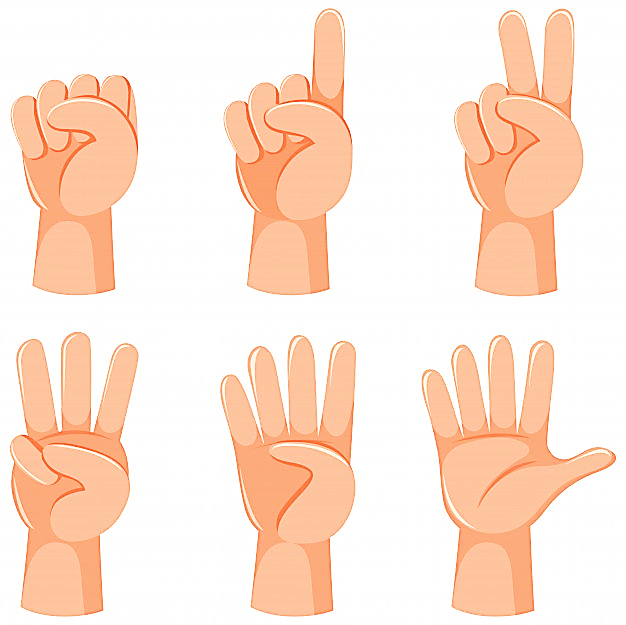 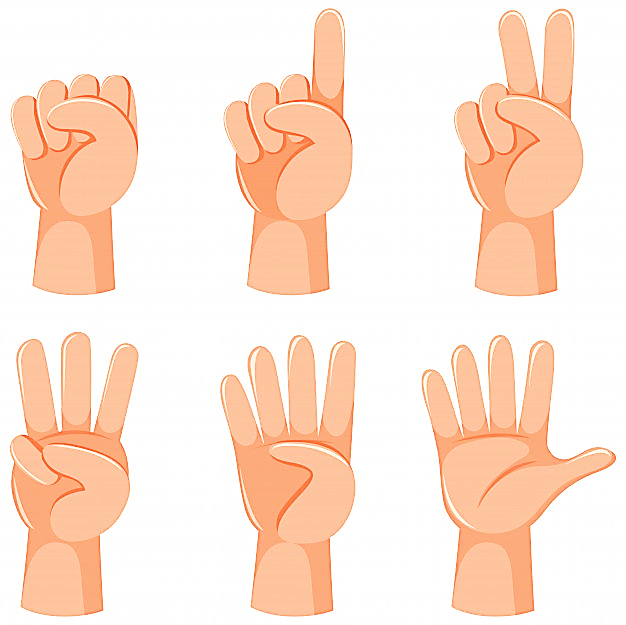 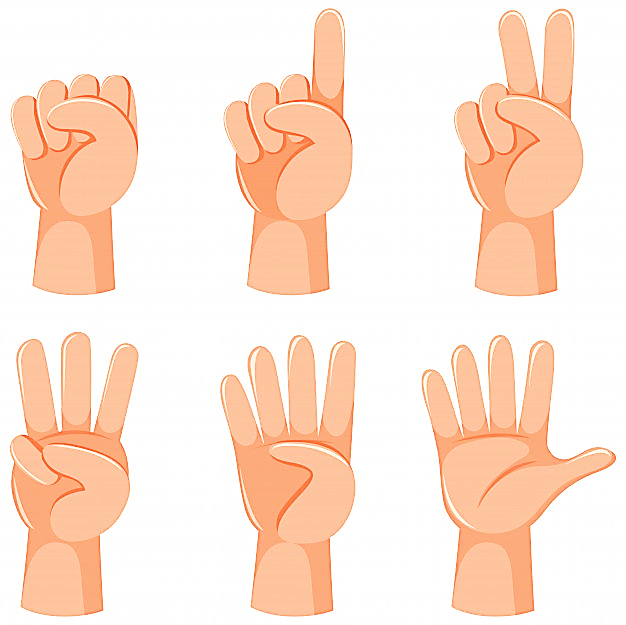 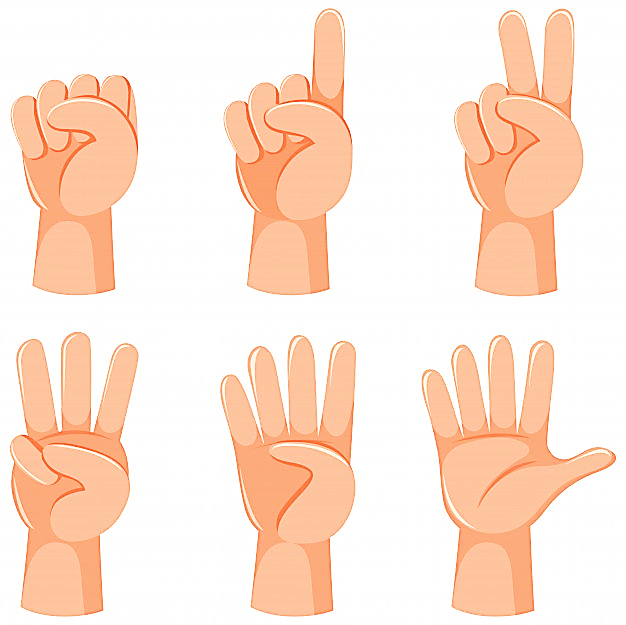 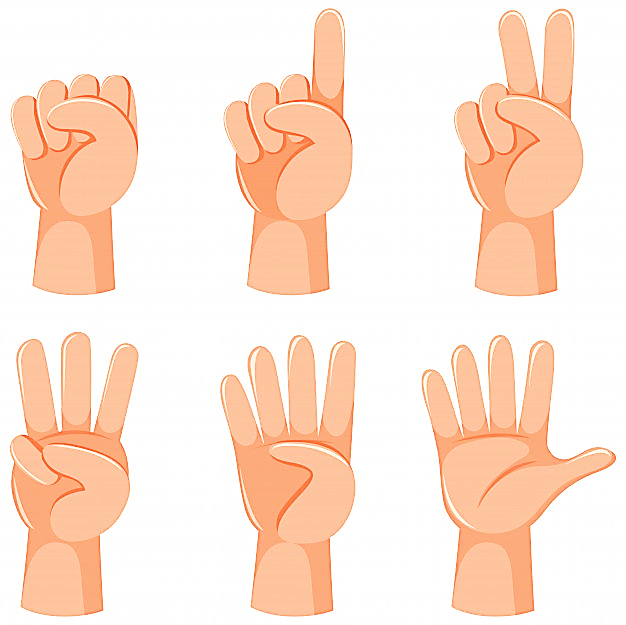 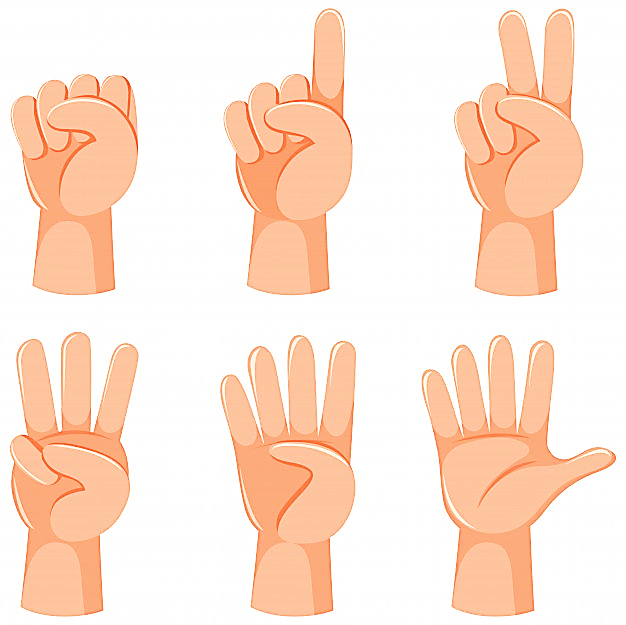 вуха слухають
очі дивляться
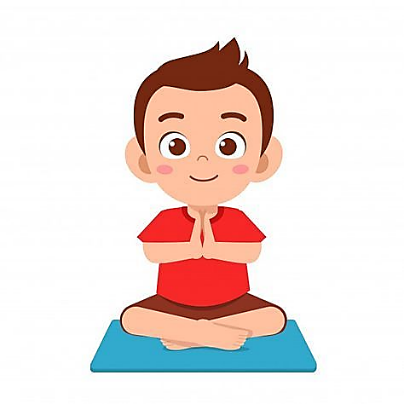 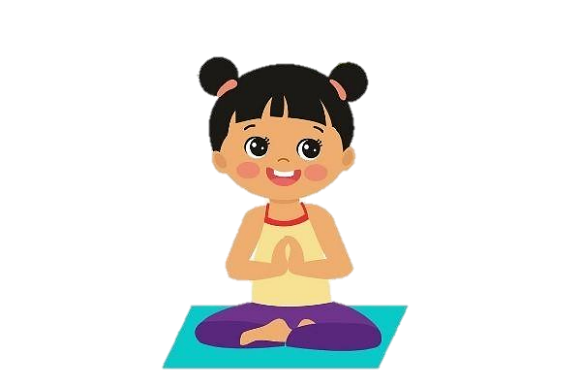 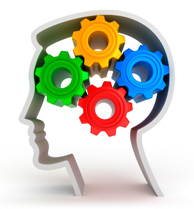 руки, ноги не рухаються
голова працює
Дай мені 5
Розв'язування прикладів на додавання та віднімання круглих чисел.
З’єднайте кульку і хмарку, щоб утворилися істинні рівності.
90 – 10
80 – 70
30 + 20
90 – 50
50 + 40
40 + 20
80 – 10
20 + 10
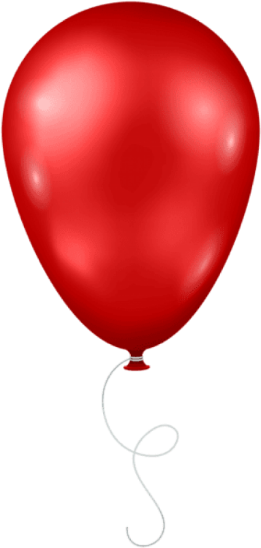 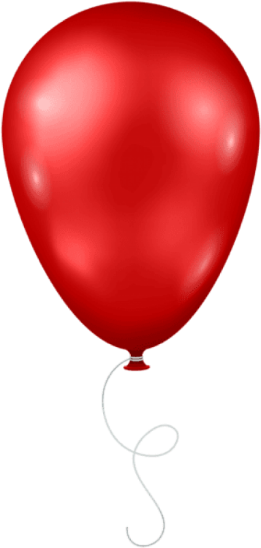 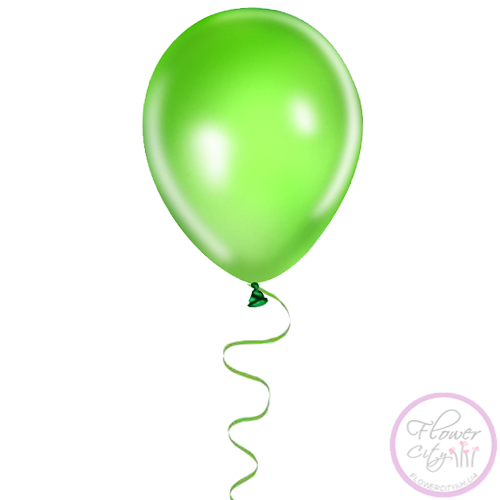 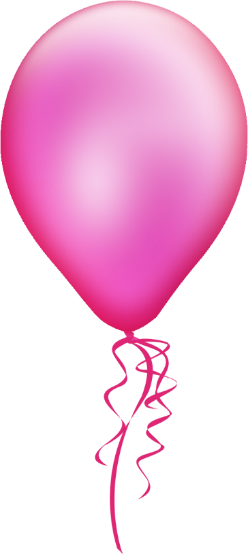 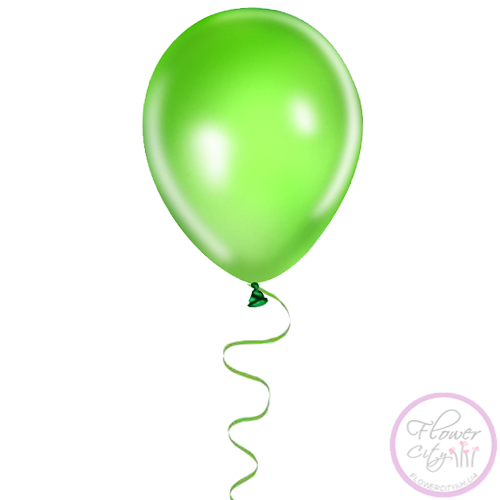 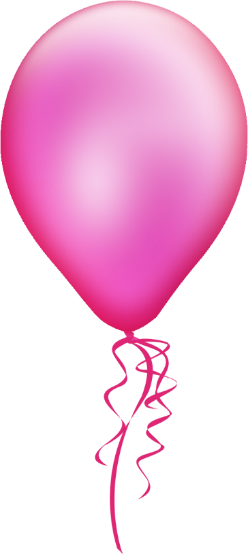 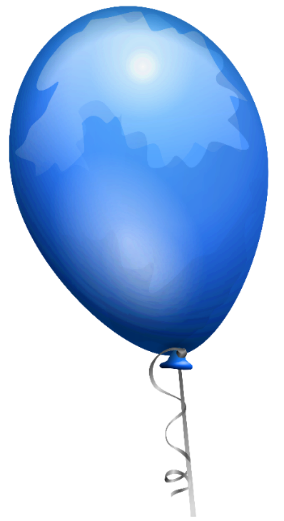 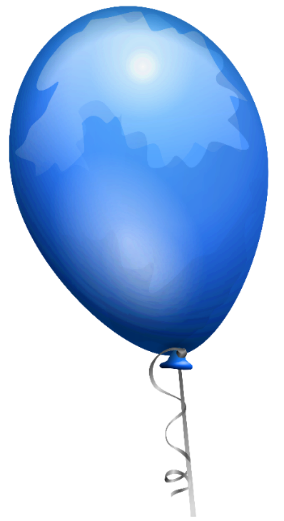 90
30
40
10
80
70
60
50
Гра «Веселка»
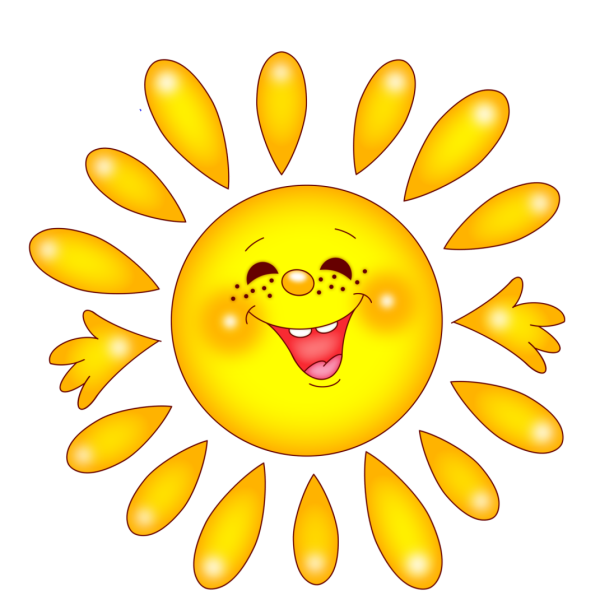 Дивувались довго ми —Збудували міст громи.Та по ньому я і тиНе зуміємо пройти:Він далеко і високо,Досягне його лиш око.
Веселка
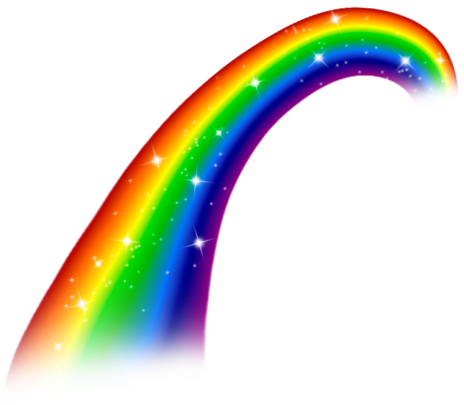 Обчисли вирази. Намалюй веселку.
15 + 3 =
25 + 5 =
55 + 3 =
90 + 10 =
100 – 3 =
21 + 3 =
20 + 30 =
56 + 3 =
66 – 6 =
10 + 3 =
100 – 100 =
52 + 8 =
7 + 10 =
10 + 10 =
18
58
97
24
100
30
50
59
60
17
60
13
20
0
Цікаві факти про веселку
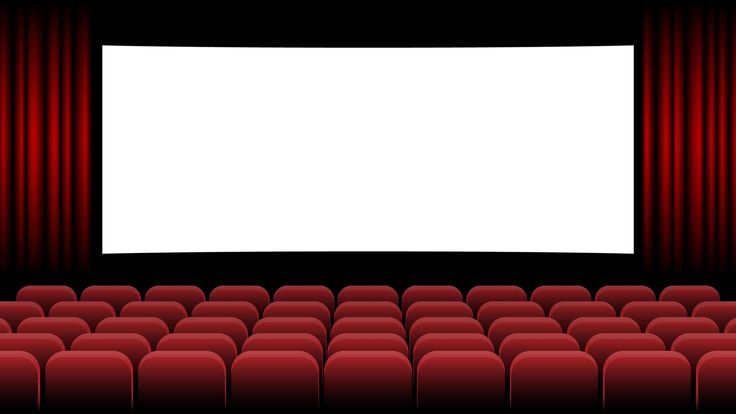 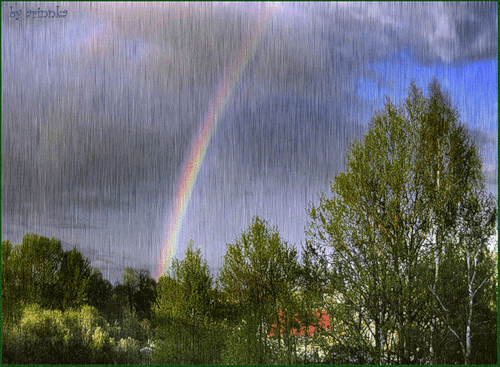 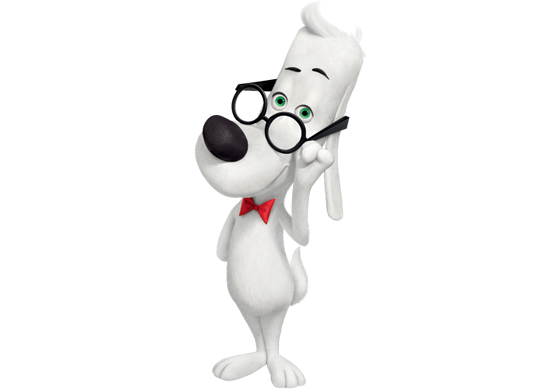 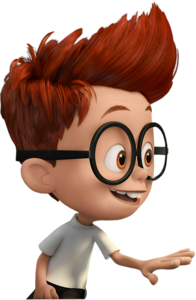 Насправді веселка утворює не арку, а замкнене коло. Людина бачить лише півколо, адже вона спостерігає за нею із землі. Якщо подивитися на веселку з літака, то вона буде у вигляді кола.
Веселка – найпрекрасніше і захоплююче природне явище. Зазвичай воно виникає тоді, коли промені сонця проходять крізь краплі води (якщо одночасно йде дощ і світить сонце). Через заломлення світла ми бачимо різнобарвну арку.
Мотивація навчальної діяльності
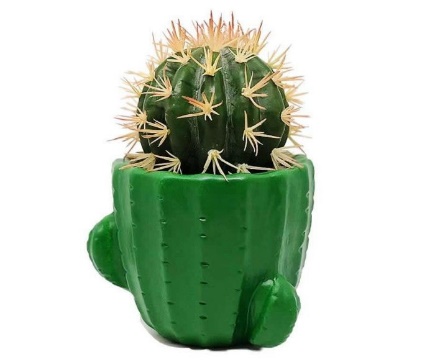 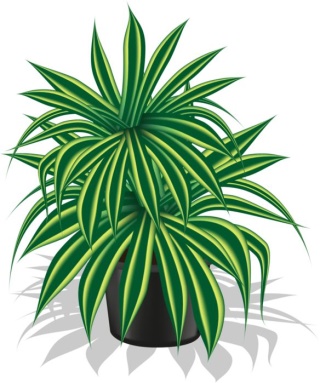 Хто зайвий на малюнку?
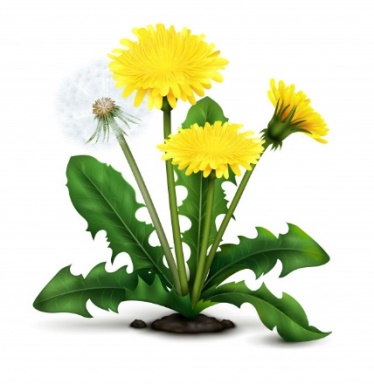 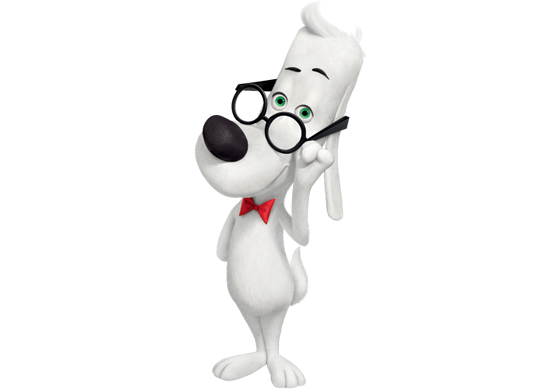 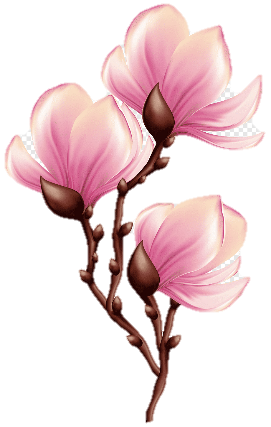 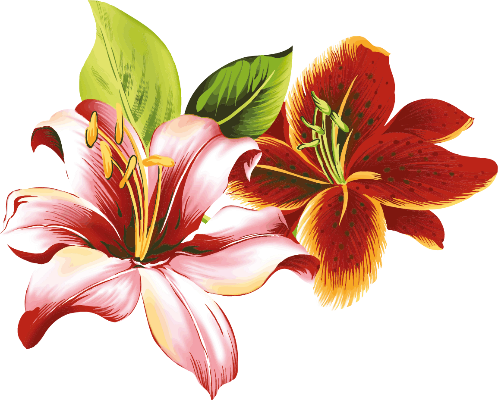 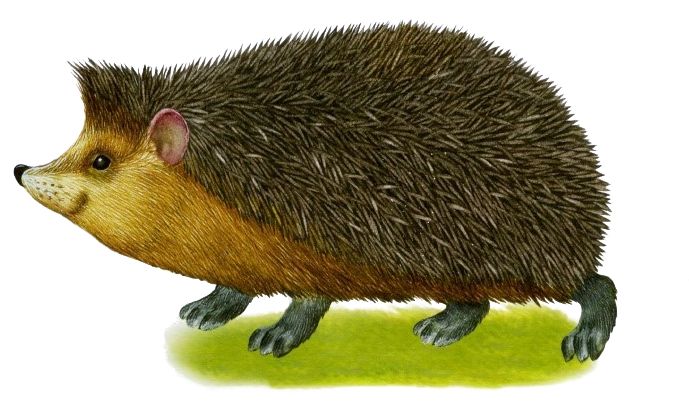 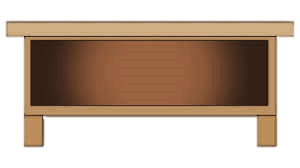 До якої частини природи належать тварини? Назвіть ознаки предметів живої природи. Чи відповідають вони тваринам? 
Назвіть відомих вам тварин.
Мотивація навчальної діяльності
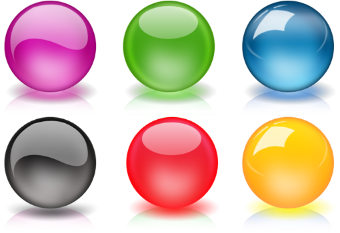 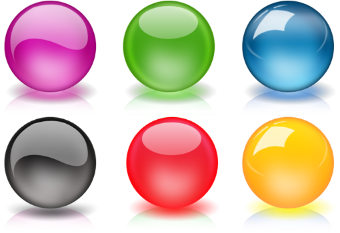 Яке число зайве? Поясніть свій вибір.
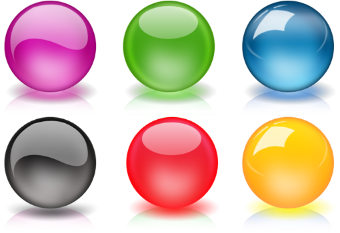 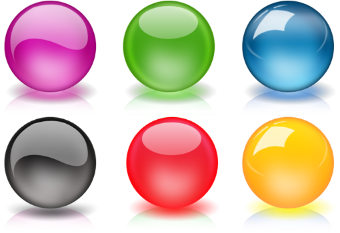 36
67
24
80
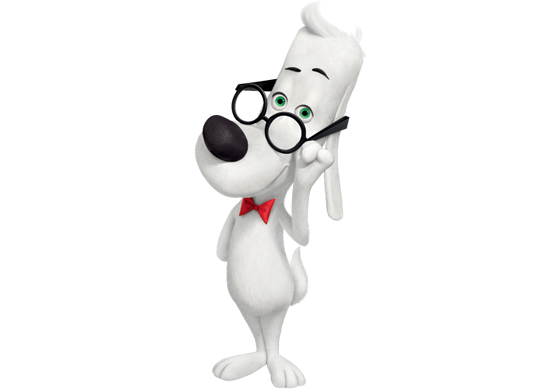 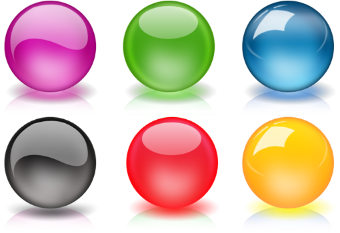 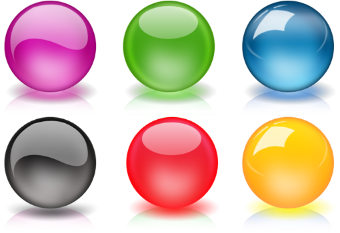 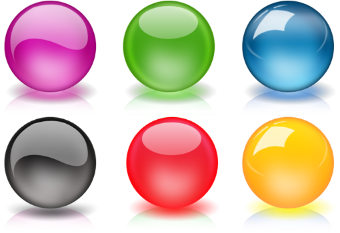 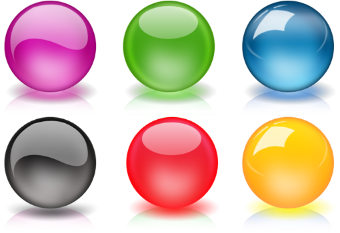 38
91
14
5
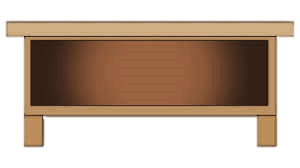 Знайдіть тепер зайве число. Назвіть у порядку зростання числа, що залишилися.
Повідомлення теми та завдань уроку
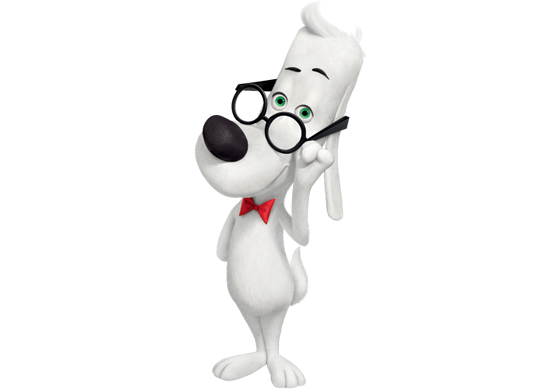 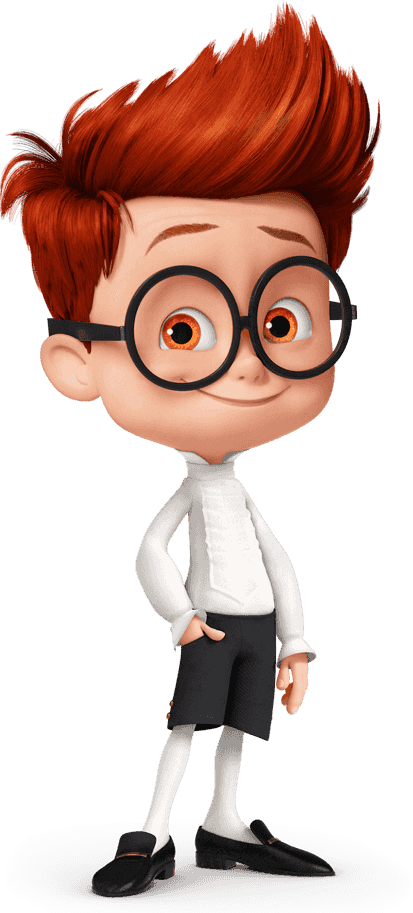 Сьогодні на уроці ми будемо тренуватися швидко додавати та віднімати числа, розв’язувати задачі.
Розглянь схему та поясни обчислення
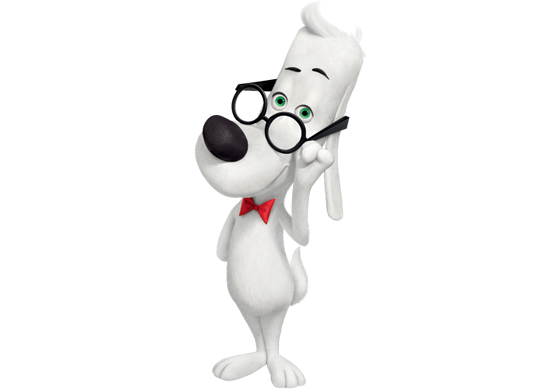 45
Одиниці додаємо до одиниць
5 + 3 = 8
45 + 3 = 48
Підручник.
Сторінка
115
48
Обчисли, скориставшись числовою прямою
78
73 + 5 =
81 + 3 =
84
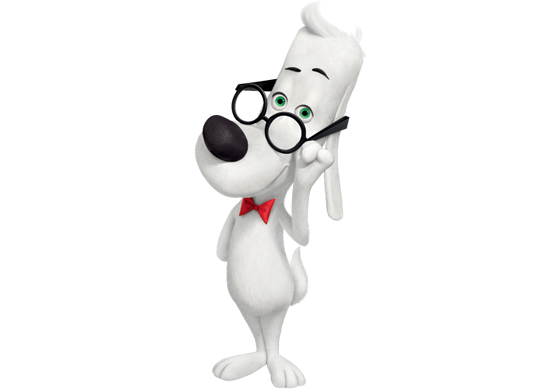 78
70
73
75
80
85
81
84
Обчисли
69
57
65 + 4 =
54 + 3 =
97
89
85 + 4 =
94 + 3 =
39
79
31 + 8 =
71 + 8 =
Підручник.
Сторінка
115
Поміркуй
Складіть вираз до схем. Запишіть вирази й обчисли
86
38
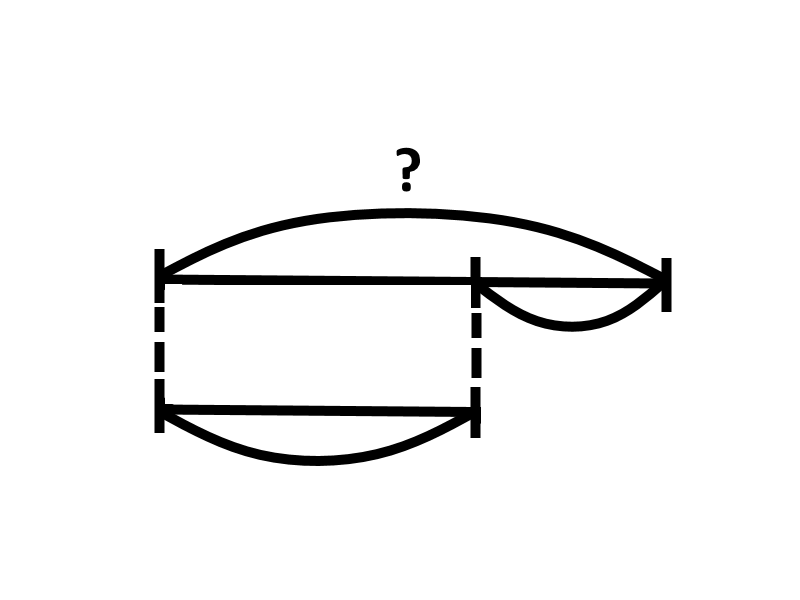 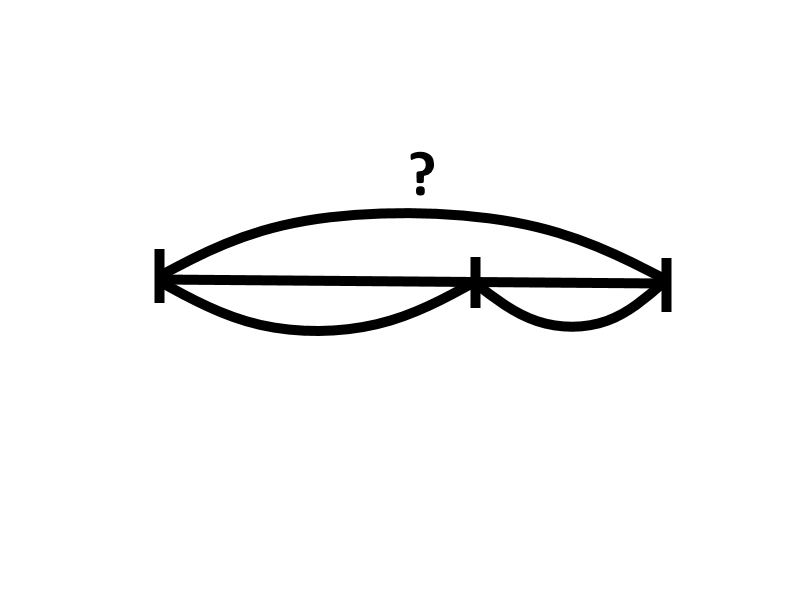 Б
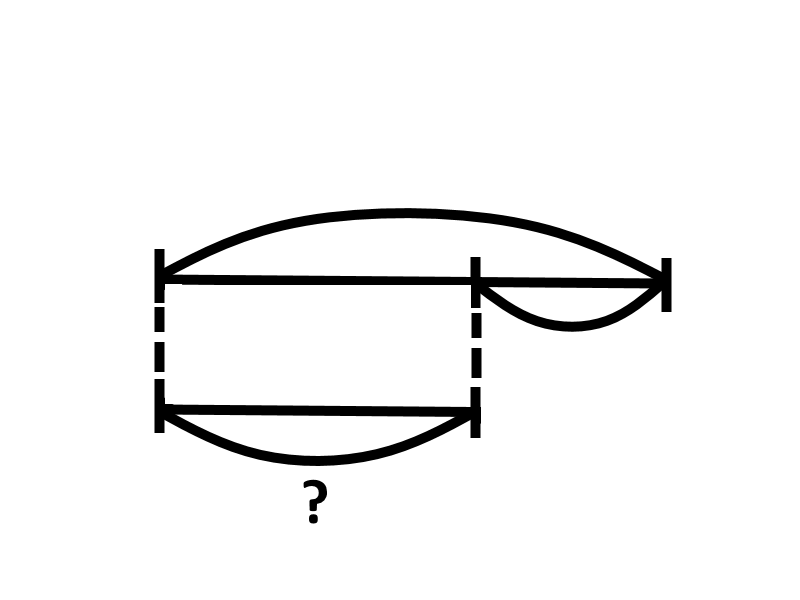 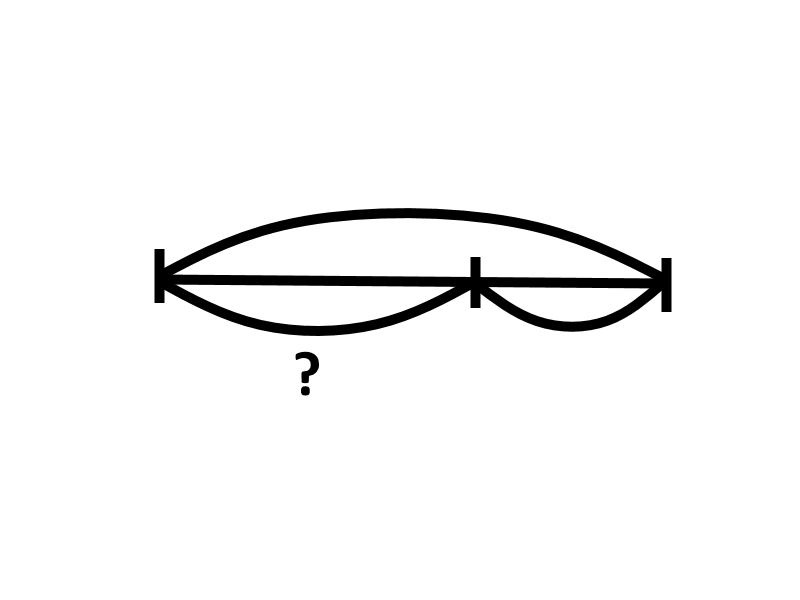 Б
6
7
М
8
М
5
20
40
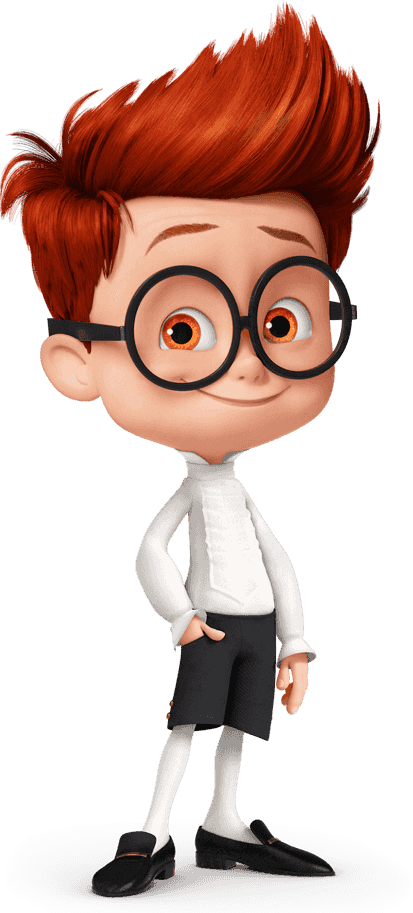 25
20 + 5 =
38 – 8 =
30
86 – 6 =
40 + 7 =
47
80
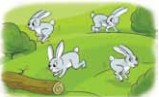 10 кроликів граються в хованки. Скільки кроликів уже сховалось?
_ + 4 = 10
6
Складаю і розв'язую задачу
35 кг
Для продажу привезли полуниці й смородину. Продали всю смородину, і залишилося 5 кг полуниці.
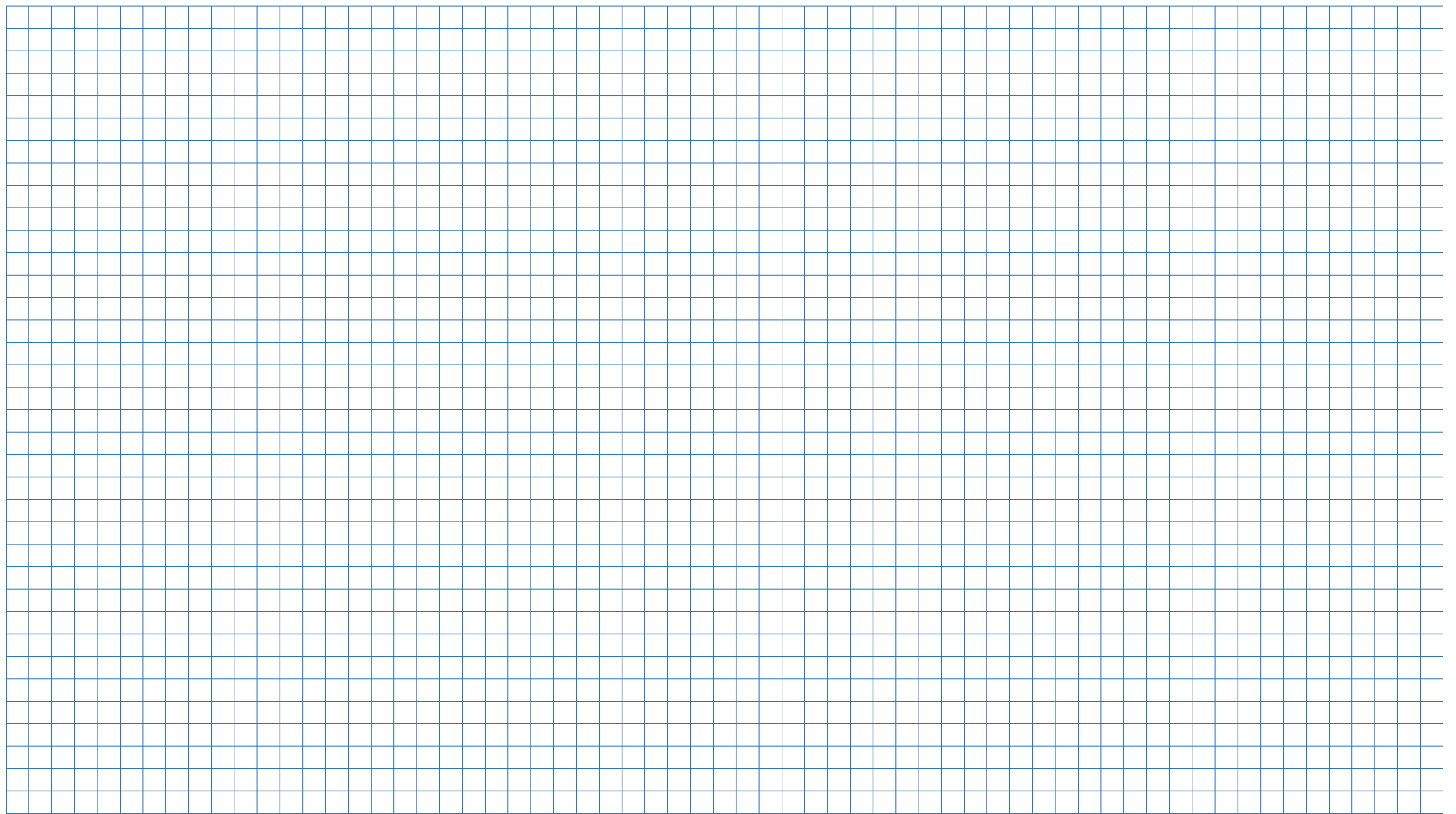 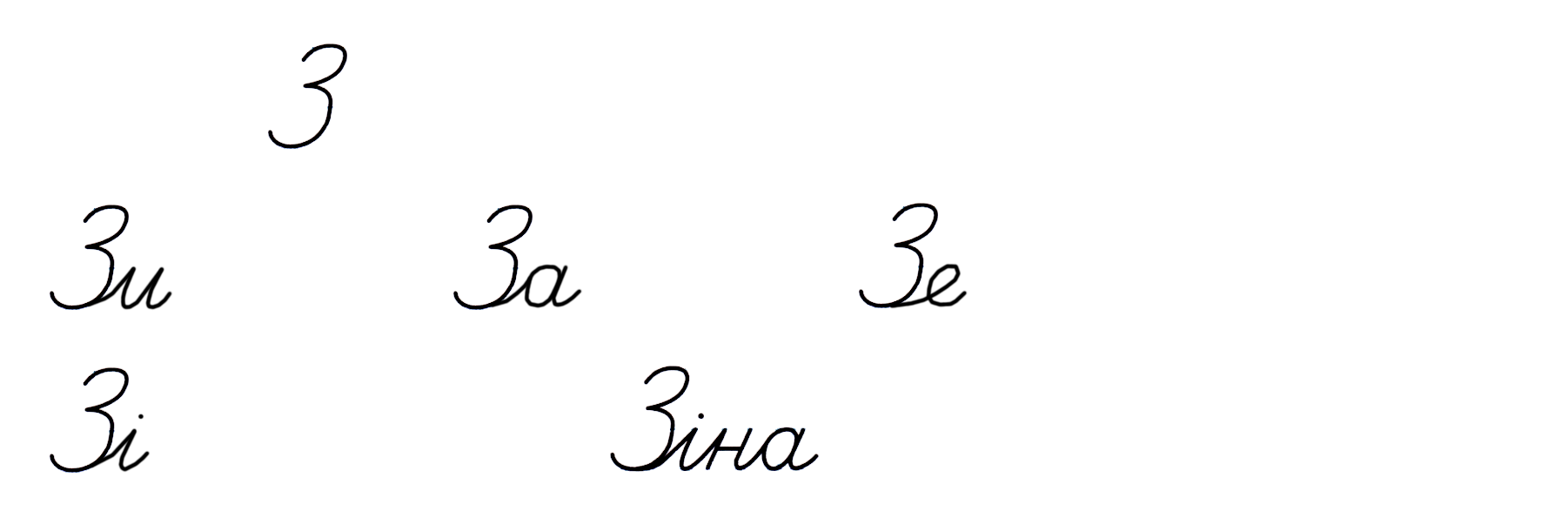 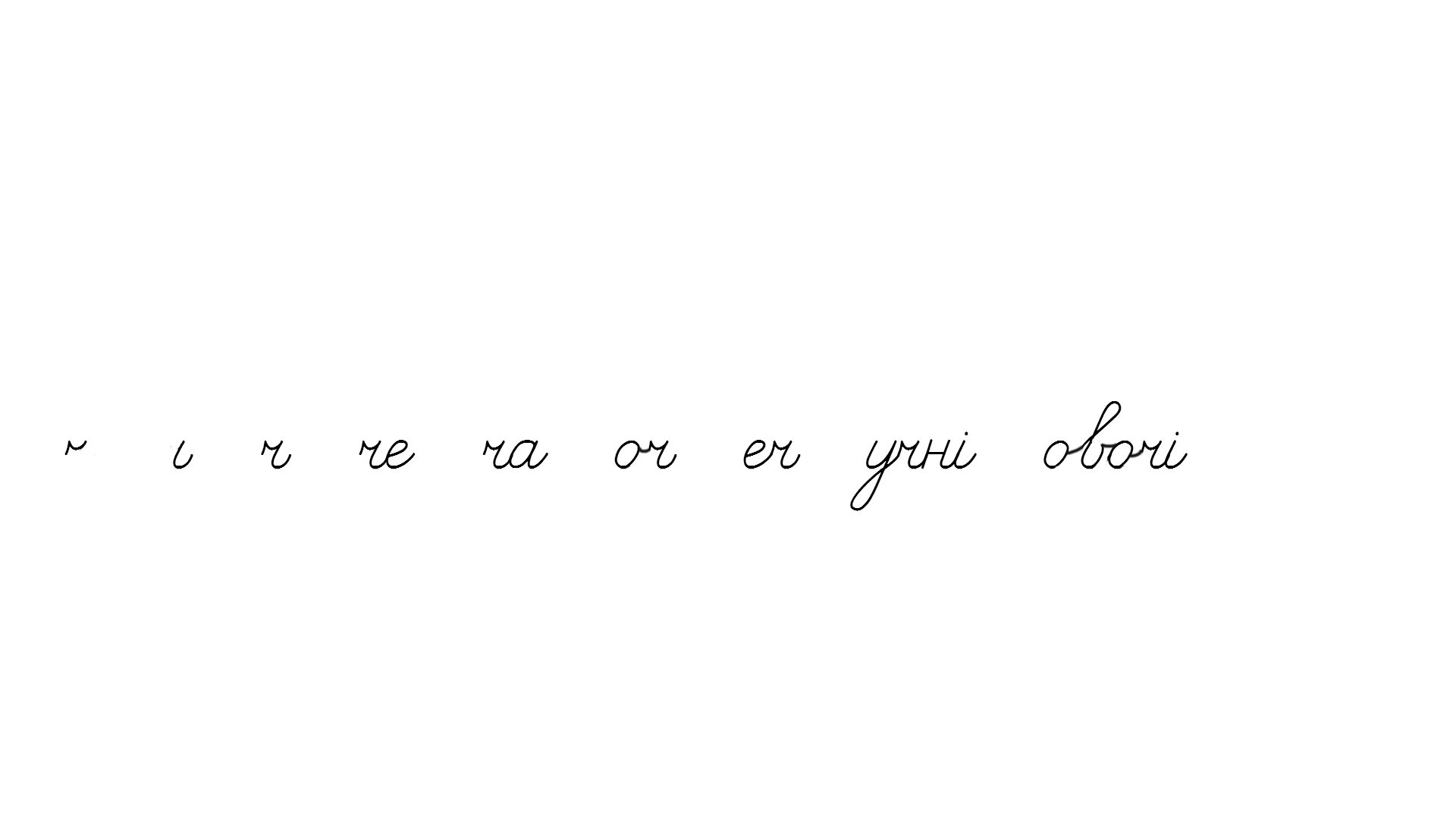 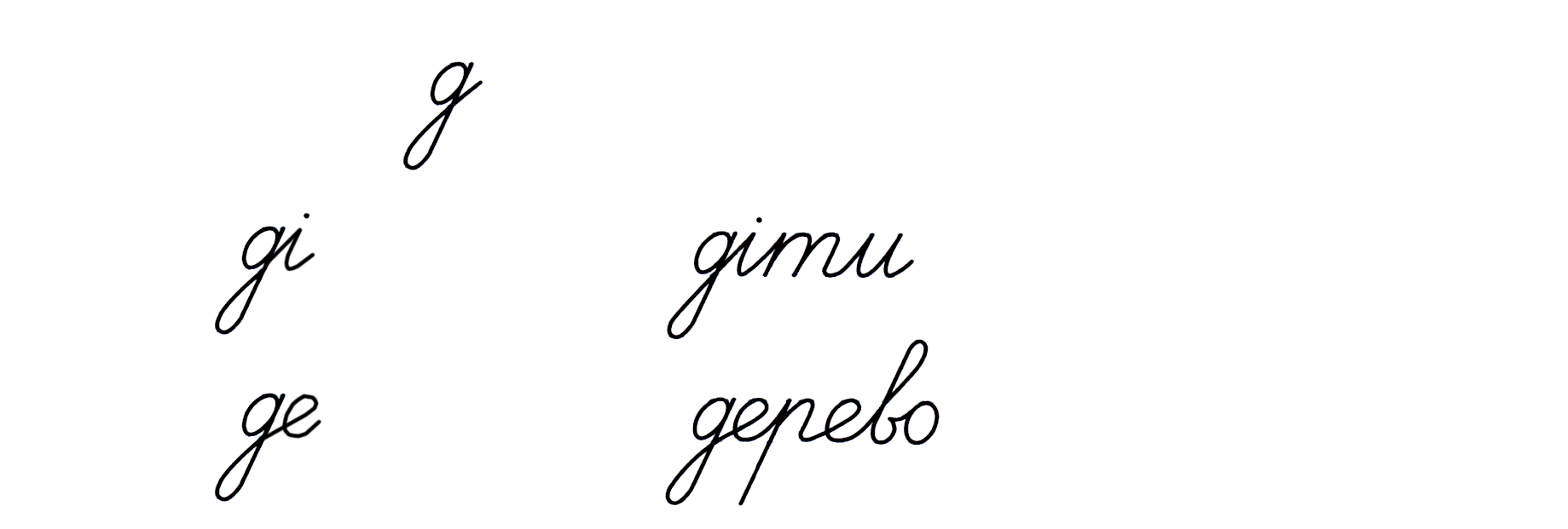 35 кг
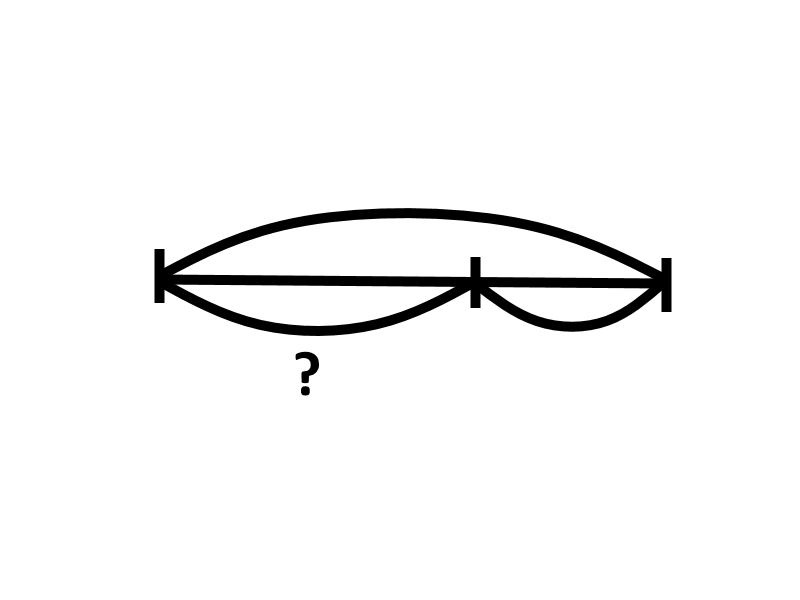 5 кг
Скільки кілограмів смородини продали?
3 5 – 5 =
30 (кг)
Зміни текст так, щоб утворилася задача.
Відповідь: 30кг смородини продали.
Це задача на
знаходження доданка
Підручник.
Сторінка
115
Робота в зошиті
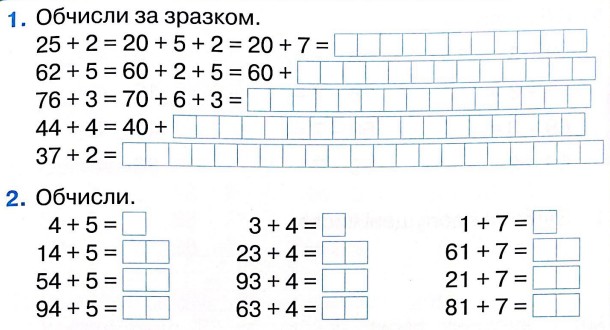 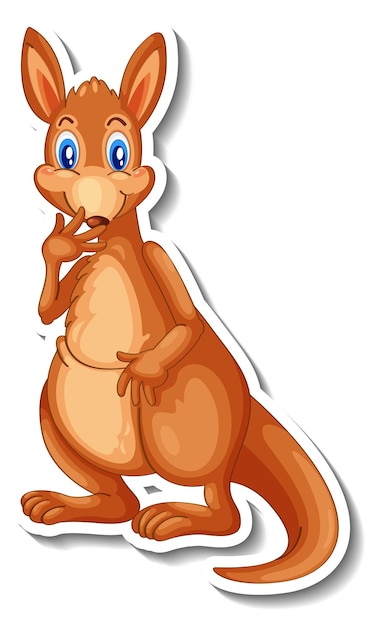 Сторінка
41
Робота в зошиті
Запиши пропущені числа
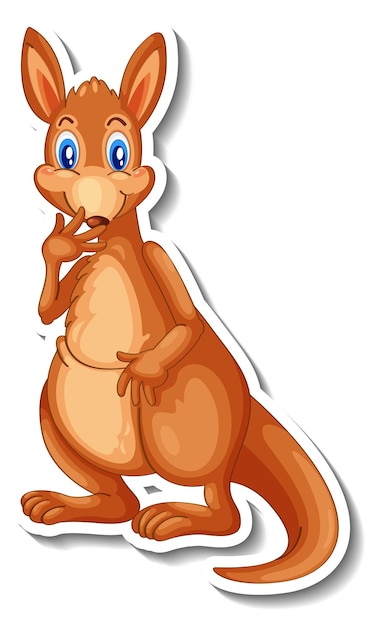 10
9
6
4
4
5
3
1
5
2
3
2
Сторінка
41 №3
Робота в зошиті
У їжачка 3 яблука, а грушок – на 4 більше. Скільки грушок у їжачка?
Що в задачі відоме, а що – невідомо? Підкресли правильну відповідь у таблиці. Розв'яжи задачу.
Кількість яблучок.
Що відоме?
Кількість грушок.
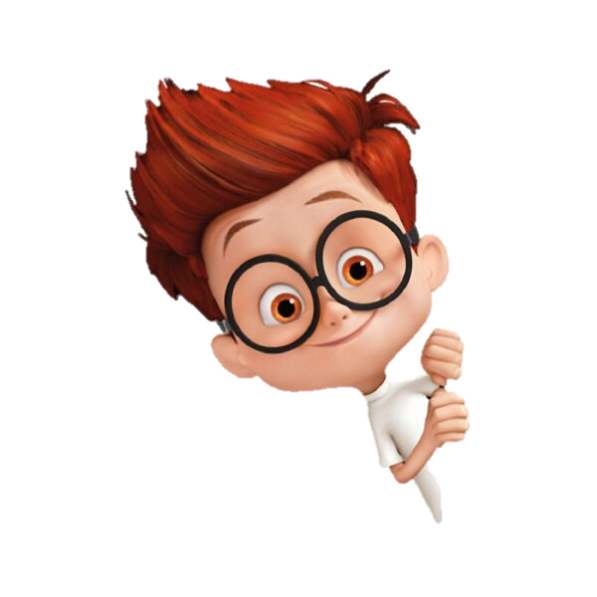 Кількість яблучок.
Що невідоме?
Кількість грушок.
Дане.
Шукане.
Яке число менше?
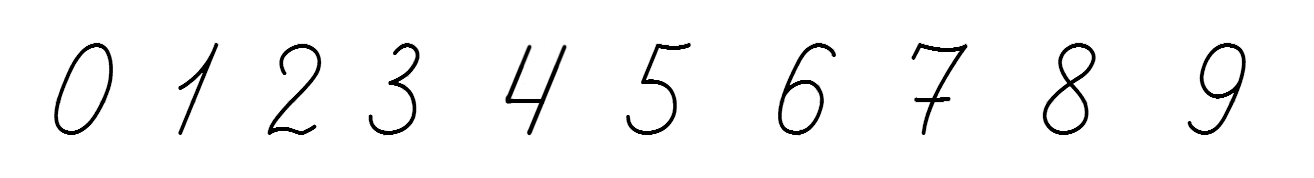 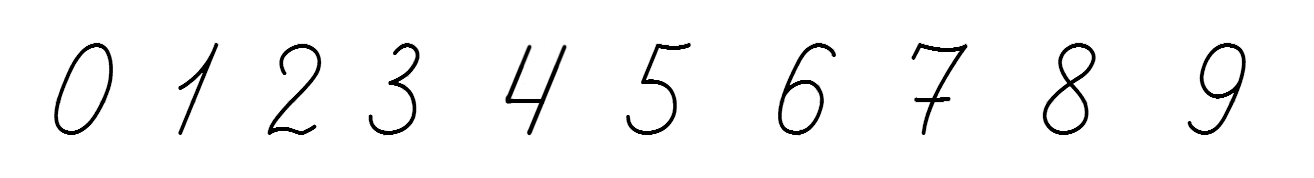 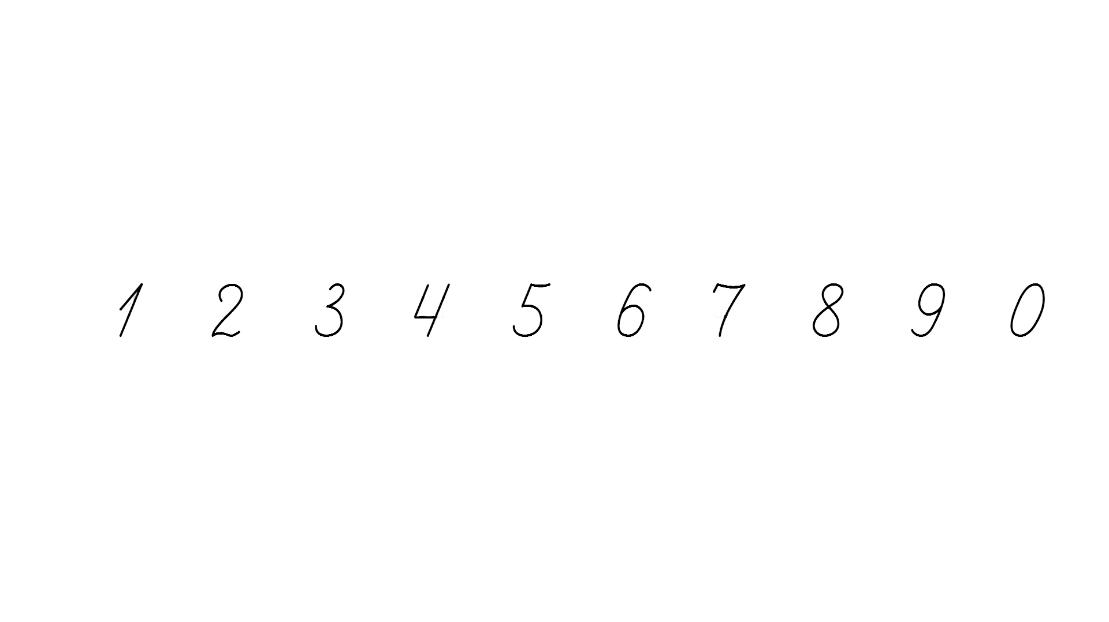 (гр.)
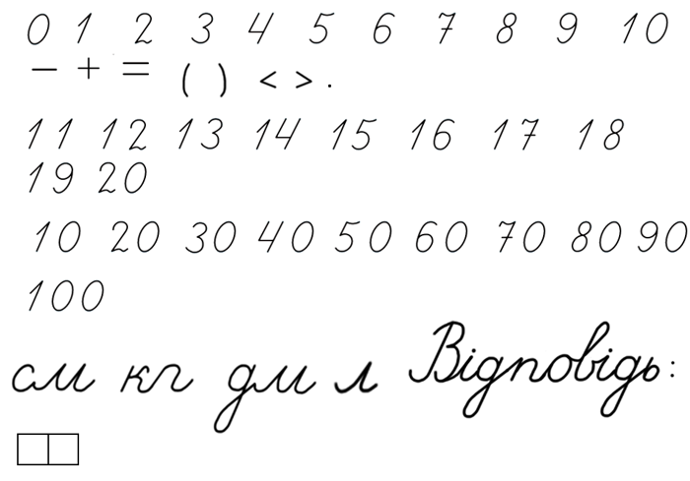 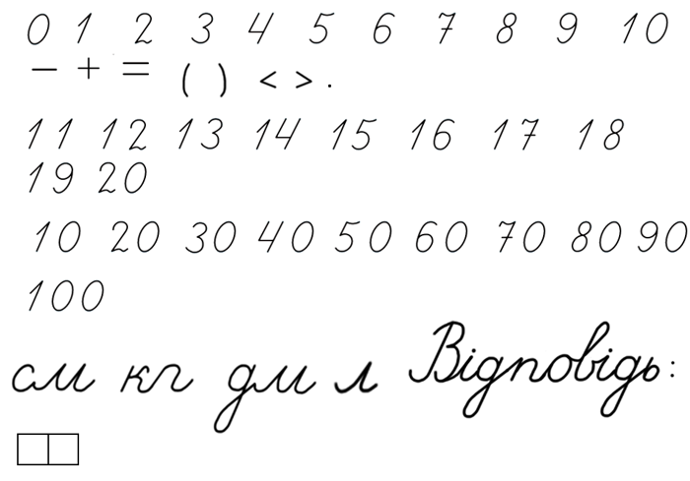 7 грушок у їжачка.
Відповідь:
Сторінка
41 №4
Розшифровка та розгадування прикладів
13
+
=
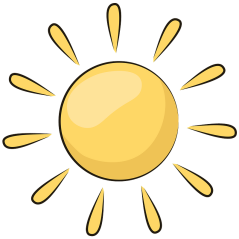 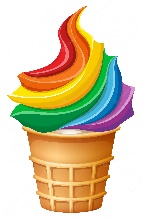 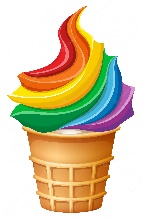 11
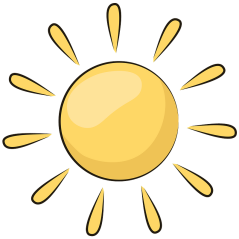 19
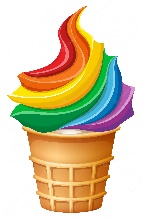 +
=
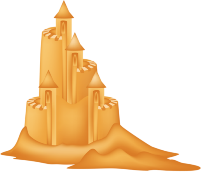 2
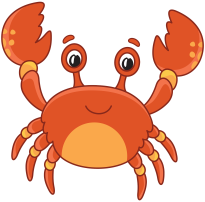 30
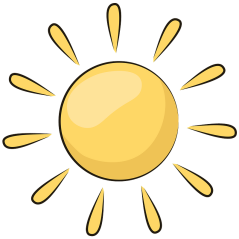 32
+
=
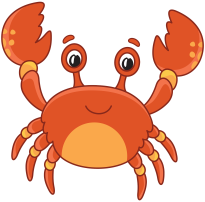 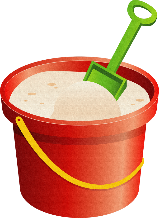 4
66
+
=
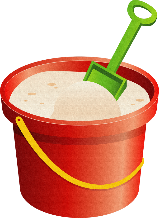 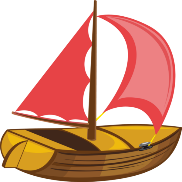 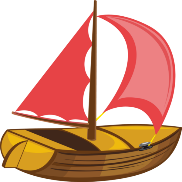 62
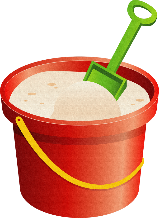 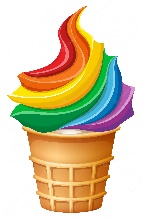 15
+
=
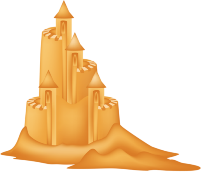 8
Online завдання
Відскануй QR-код або натисни жовтий круг!
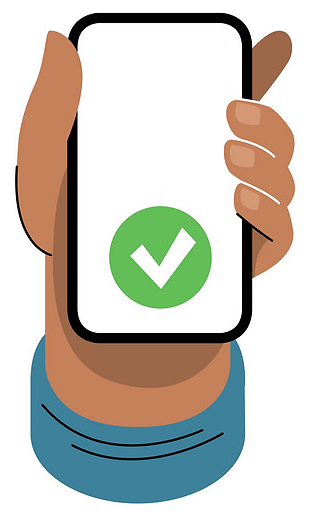 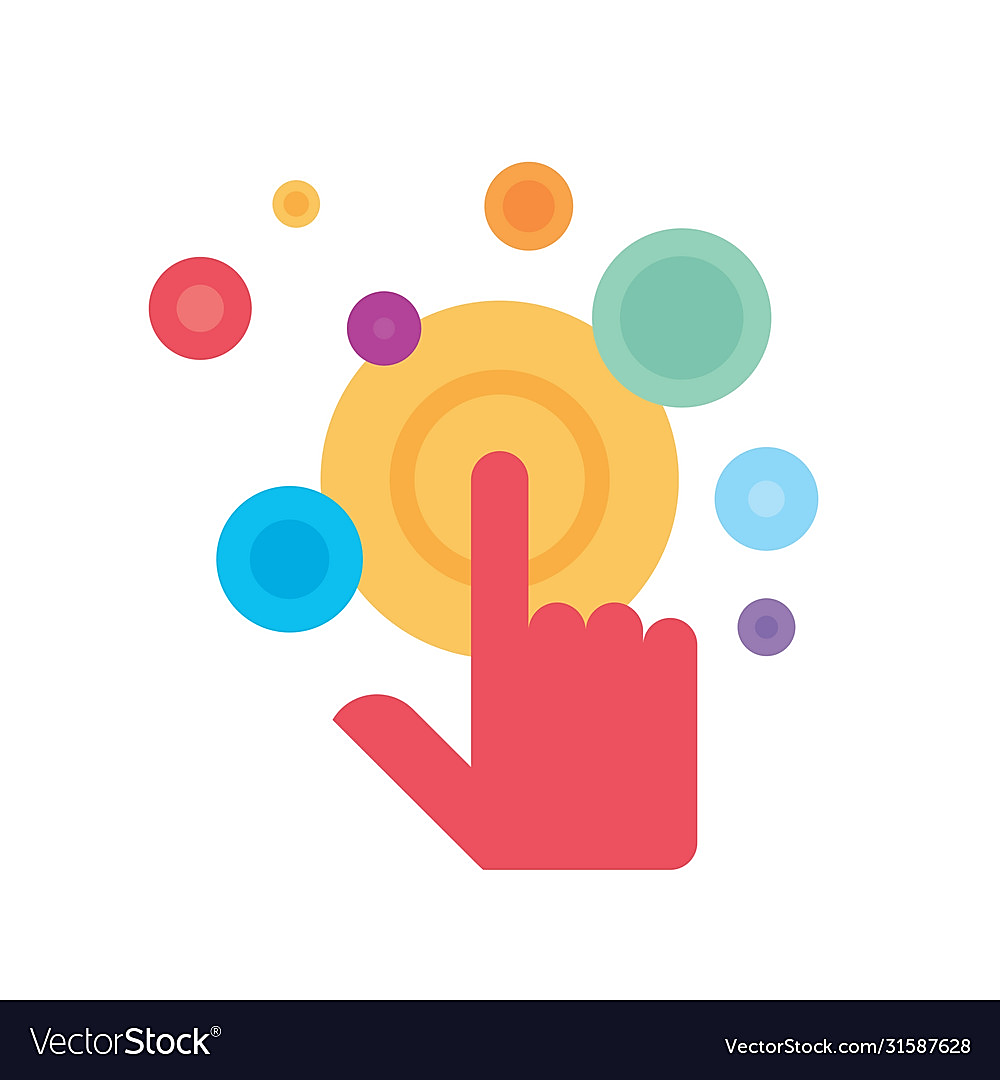 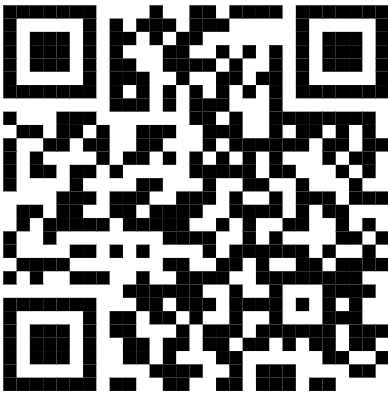 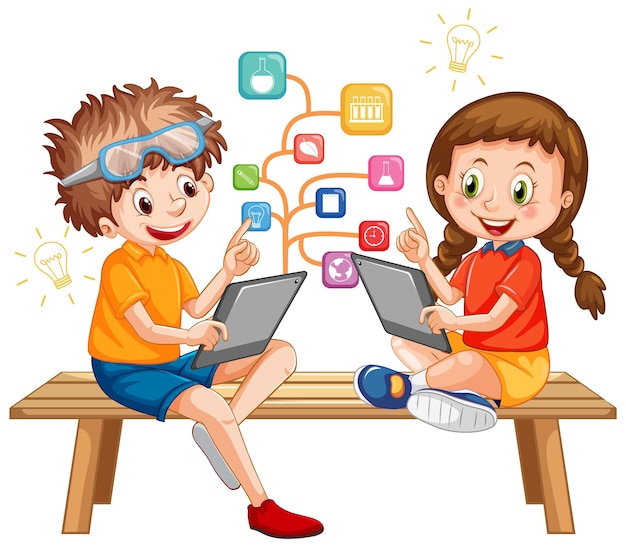 Рефлексія. Вправа «Плюс – мінус – цікаво»
_
+
?
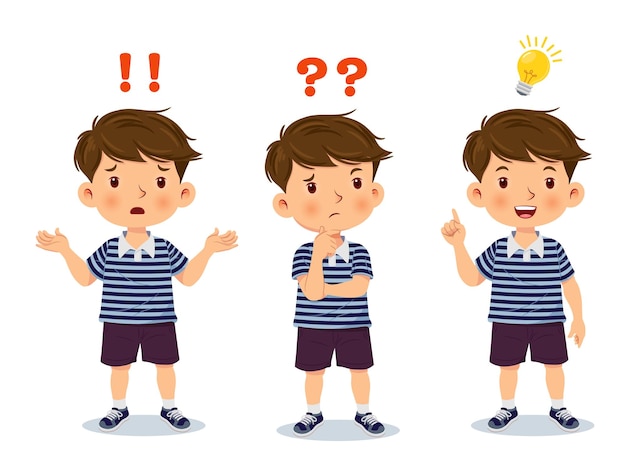 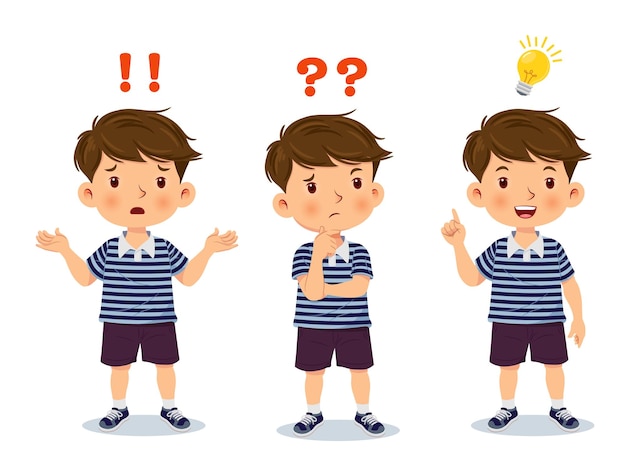 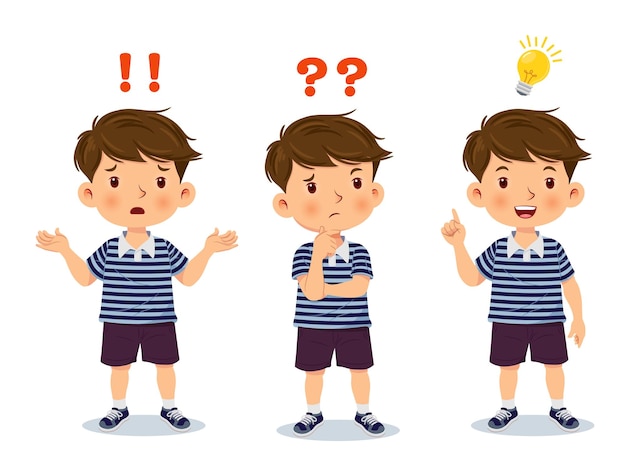 Що сподобалось на уроці? Що здалося цікавим та корисним?
Що не сподобалось? Що здалося важким, незрозумілим та нудним?
Про які факти дізналися на уроці? Чого б ще хотіли дізнатися?